THE FUTURE OF HUMAN RESOURCES
Costel Bocancea
Nia Todua
Nino Kiladze
Selin Senyuva
Mayra Fuentes
EFFECTS OF TECHNOLOGY
ARTIFICIAL INTELLIGENCE
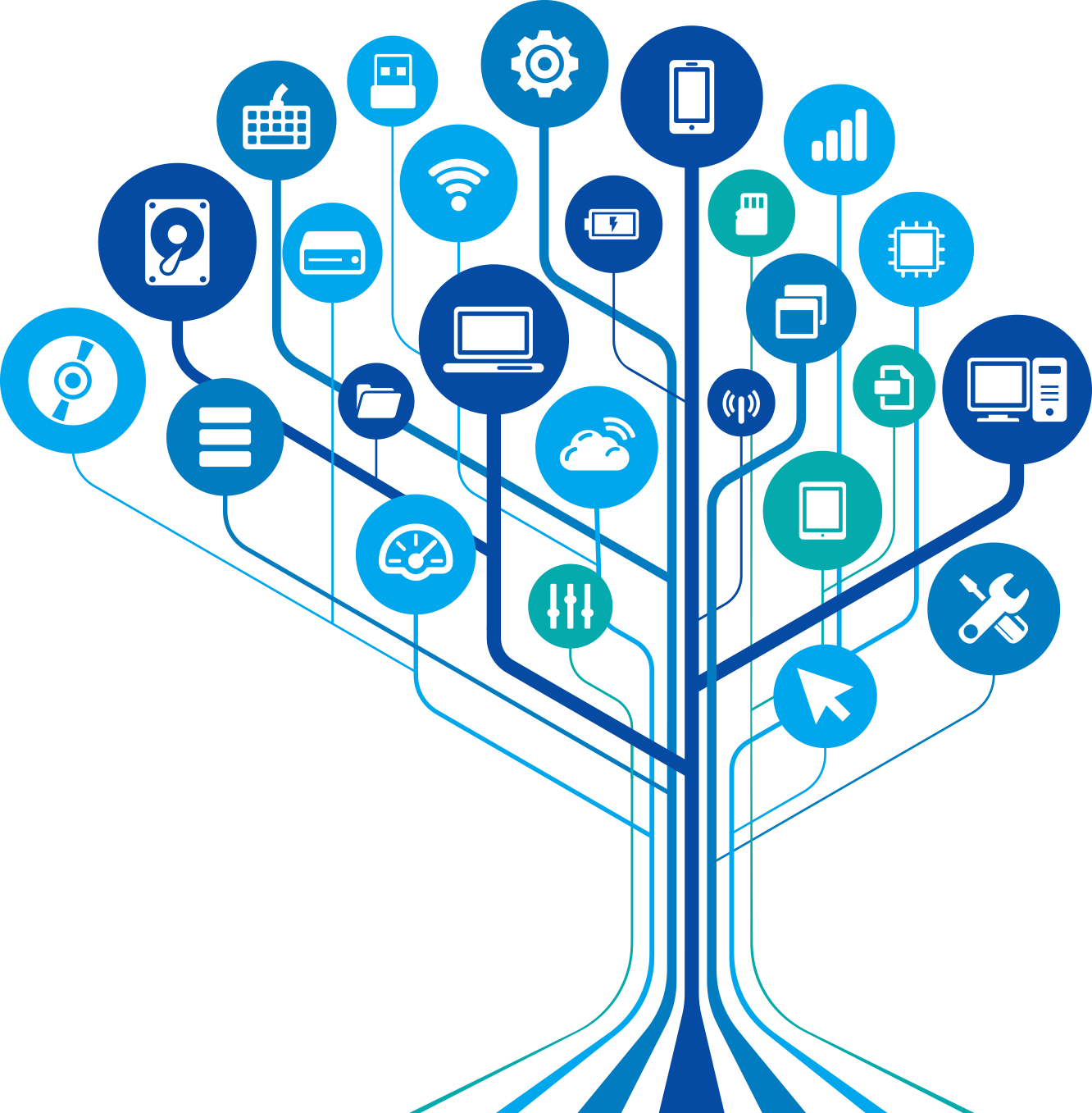 TALENT MANAGEMENT
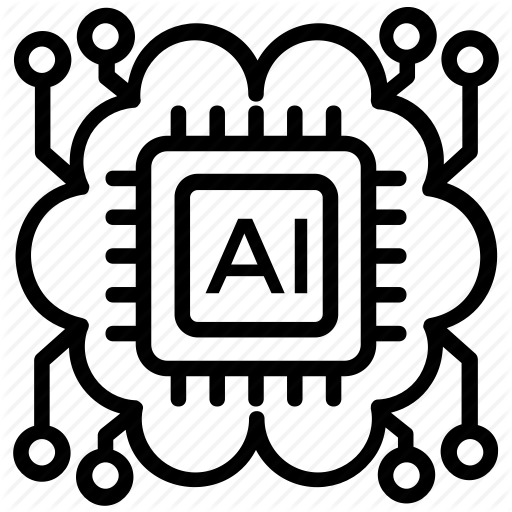 KNOWLEDGE MANAGEMENT
Artificial intelligence (AI) refers to technology used to perform a task that requires a certain level of intelligence to accomplish.
EMPLOYEE TRAINING
Recruitment
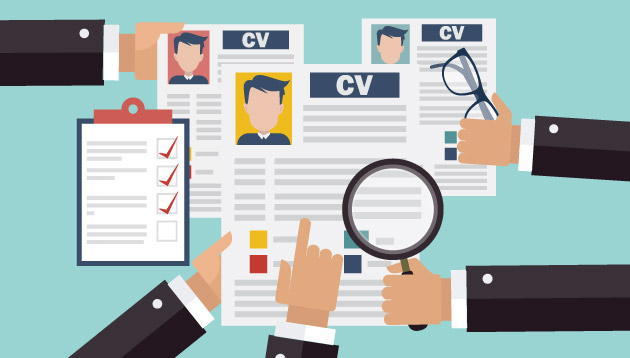 Identify suitable candidates
A preliminary analysis of a candidate’s resume
Chatbot, routine questions
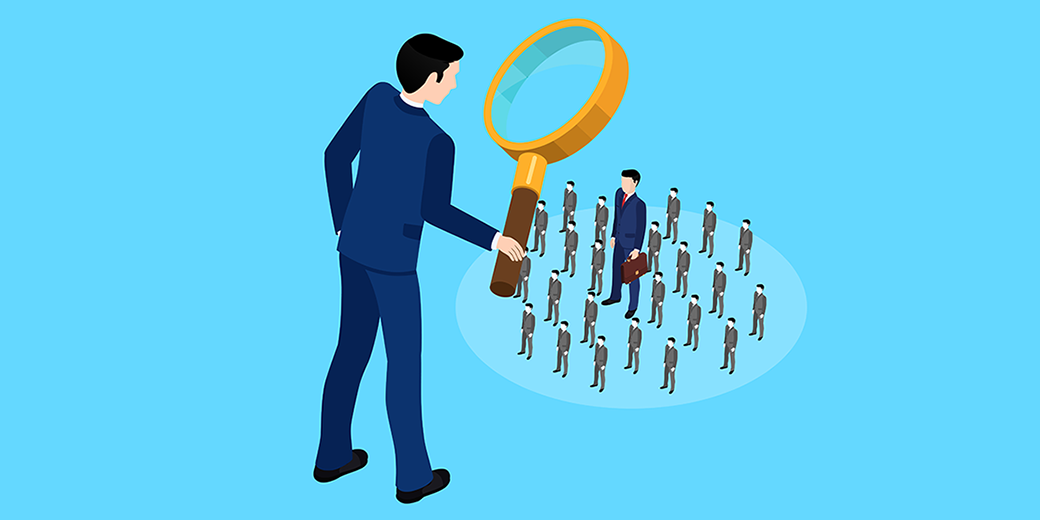 Increased effectiveness by 16%
Reduced the screening time per candidate from 32 minutes to 8 minutes
Automation of Administrative Tasks
Elimination of low-value tasks
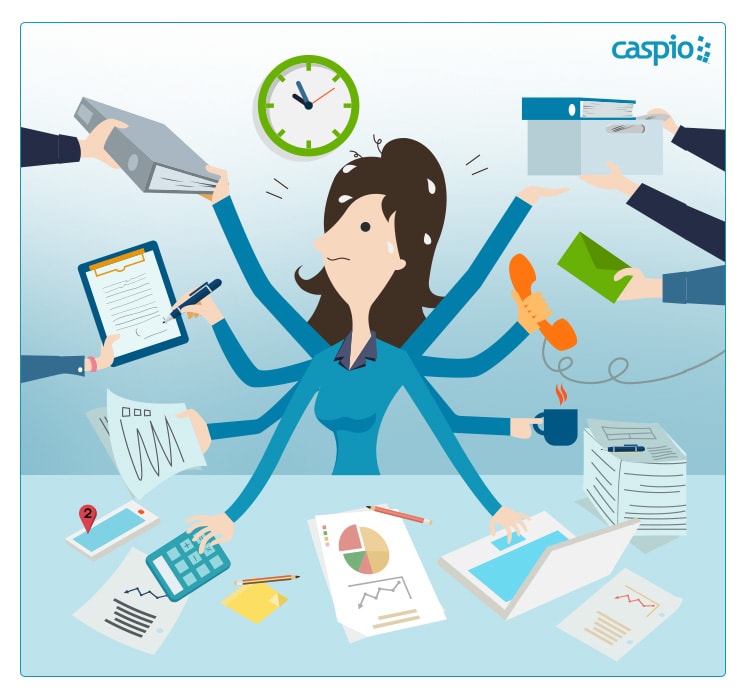 Allocating office space
Providing the right equipment
Interview scheduling
Pre-screening questions
Employee Training
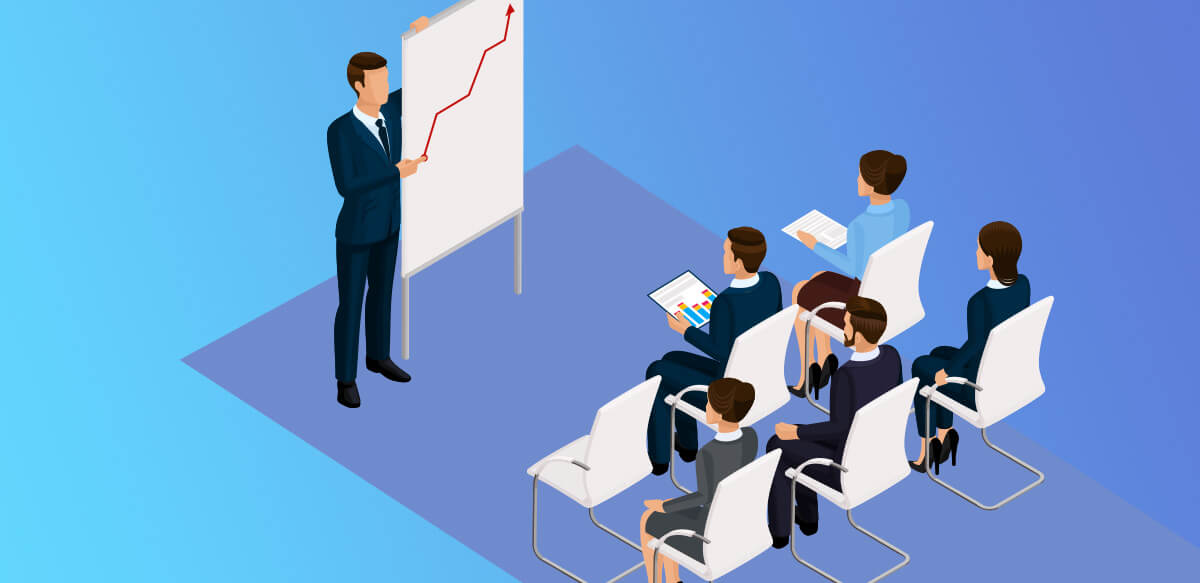 Large datasets with information on  job profiles and skills
Providing training suggestions
Personalized training programs
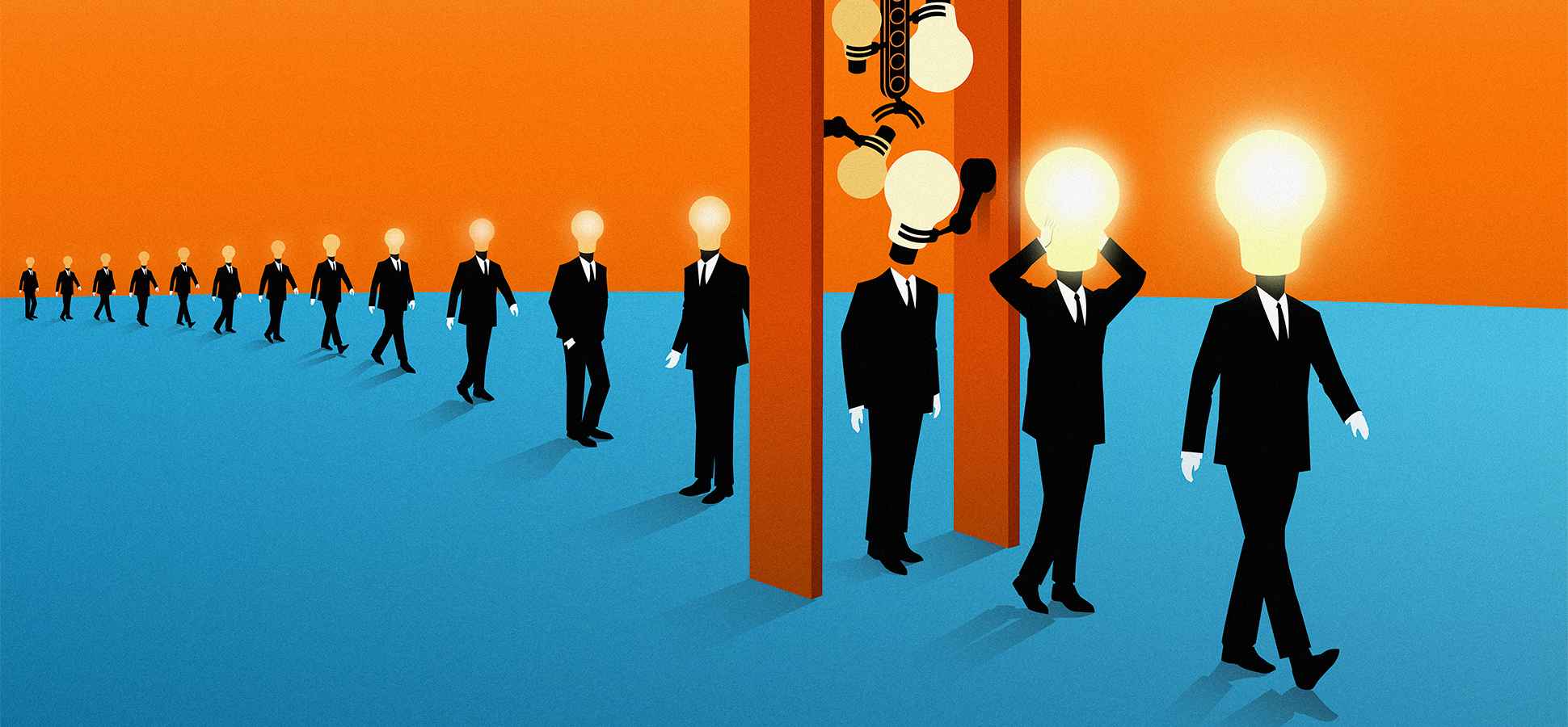 Evaluating employee skills andanalyzing company needs
Future of HR
2 cases of evolution according to Deloitte
High level of automation and the company as a personal career partner
In HR departments, new technologies such as AI and VR are commonly applied to build close, long-lasting relationships with employees.
Services ranging from compensation and benefits to training and development are customized to perfectly match the employee’s needs.
Although unions openly criticize the accumulation of sensitive data within HR, their significance have declined.
High level of automation and the company as one of many workplace providers
Weak relationship between employers and employees.
Use of advanced data analytics to design employment contracts.
No employee satisfaction.
Low level of automation and the company as one of many workplace providers
HR departments are still among the largest teams in most companies.
HR employees focus on matching supply and demand at the lowest cost.
Low level of training and inflexible compensation policies.
Employees think of companies only as a provider of a job that can easily be changed.
Low level of automation and the company as a personal career partner
Employer rather rely on a large HR workforce that understands the needs of their employees.
Employers  build a close relationship with the workforce. 
Employees feel appreciated and reward their employers with loyalty, performance, and a renunciation of unions.
GOOGLE'S COMPANY CULTURE
Creativity is Encouraged                                    Lounge area,    The cafeteria,  Beanbag  Chair

Hiring for Character and Skill                             Math and reading can be taught, Character  cannot

Happiness is a Science                                      Not (HR) department   BUT     “People Operations.” 

         (Health care  , Parental leave , Death benefits , Global Education Leave program ) 

Defined Core Values                                             The need for information crosses all borders.
WORKING ENVIROMENT  

Salary - Google has very high salaries
Creative license - Staff are allowed to spend 20% of their time working on personal projects.
An awesome team - Google only looks for the best and brightest minds
Pets at work - employees are free to bring their pets to work
A fun work environment – Google creates low stress environment for employees
Conclusion
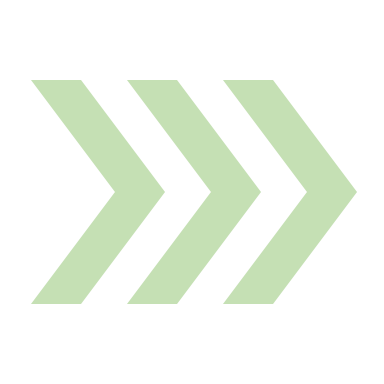 Reduce costs
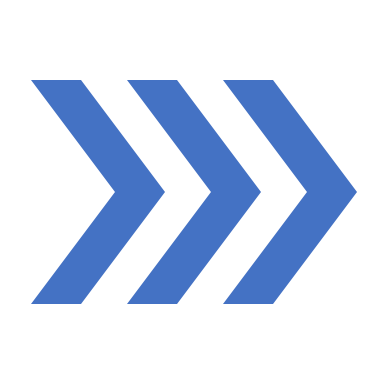 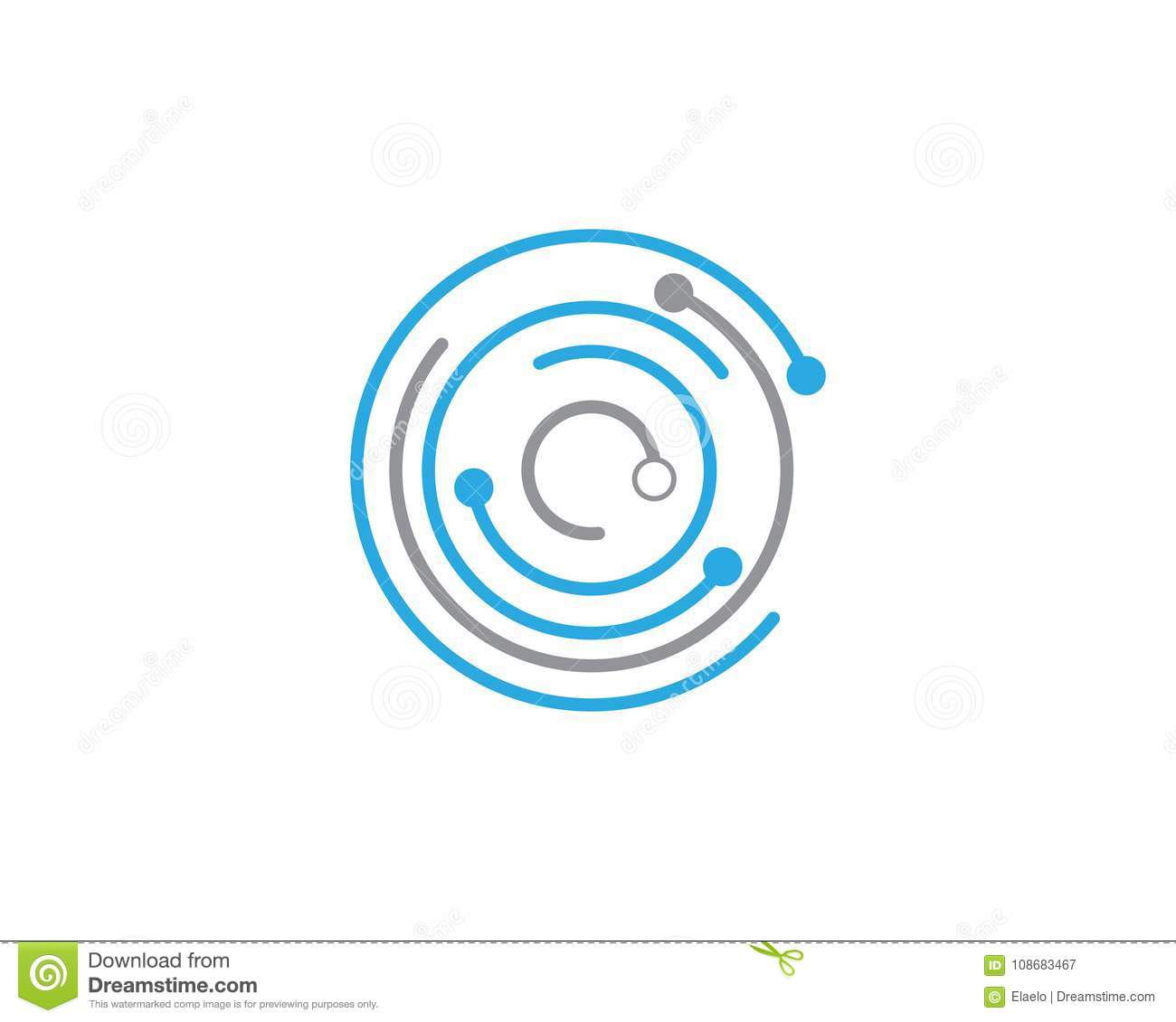 Enhance efficiency
Quality
HR
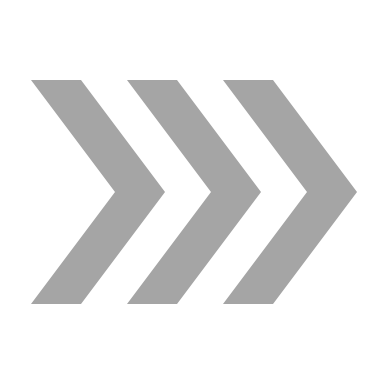 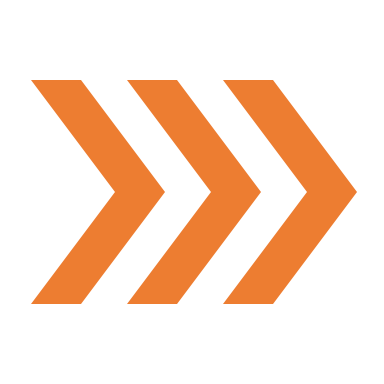 Expedite decision making
Improve productivity
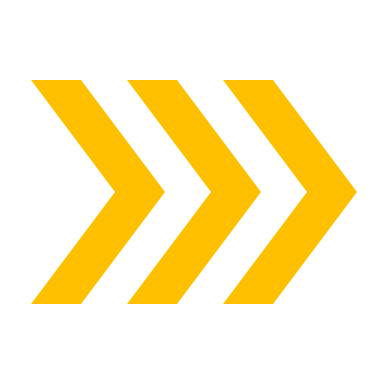